Дзвиняцька ЗОШ  І-ІІІ ступенів 
Борщівського району 
    Наша школа - це науково-експериментальний майданчик:             - з впровадження особистісно - зорієнтованих технологій;              - з впровадження інтерактивних методів навчання ;             - з використання інформаційних та комп’ютерних технологій.
                    - це середовище професійного зростання педагогів.
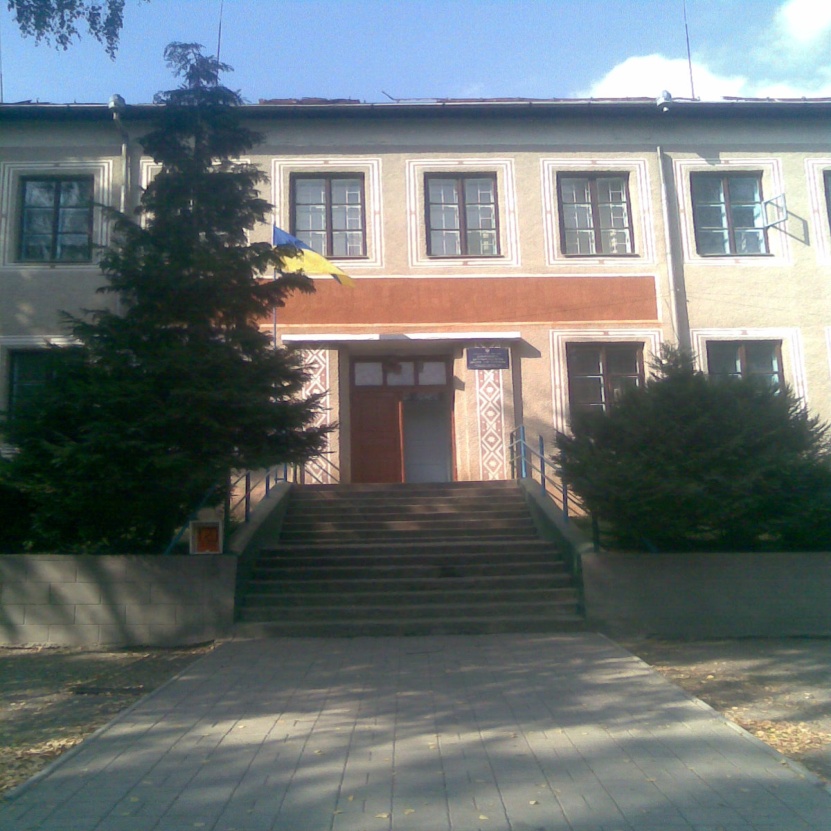 Я щаслива з того, що працюю саме в цій школі - школі  мого дитинства, 
     юності та самоствердження
Будьмо знайомі
Я, Герман Галина Дмитрівна- вчитель хімії Дзвиняцької ЗОШ  І-ІІІ ст., Борщівського району;
- у 1999 році закінчила Кіровоградський державний педагогічний університет ім. В.Винниченка , факультет природничо-географічний , за спеціальністю  «Хімія і біологія»;
 - з 2000 року заступник директора з виховної роботи;
 - кваліфікація :«Спеціаліст I категорії»;
 - звання “старший вчитель”;
- педагогічний стаж : 14 років
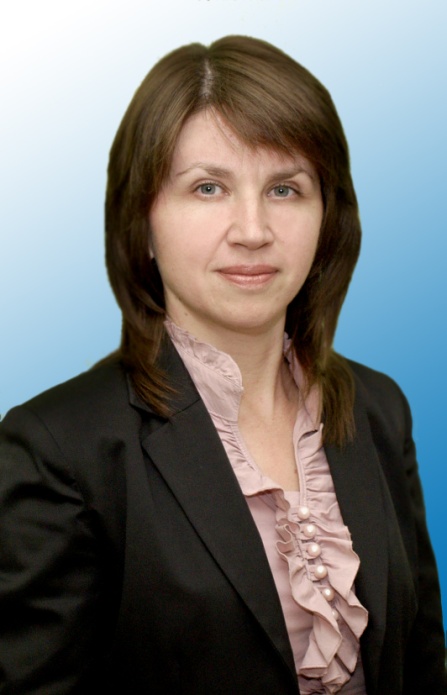 Педагогічне кредо:
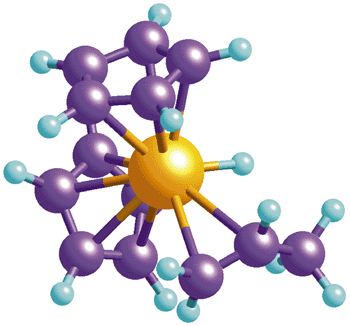 "Не в кількості знань полягає освіта, а в повному розумінні й майстерному застосуванні в житті  всього того, що знаєш". 
Фрідріх Дістервег
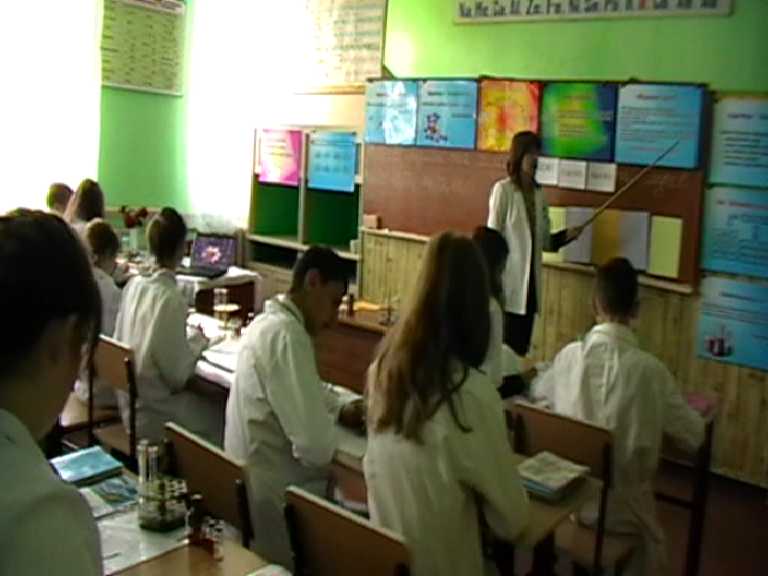 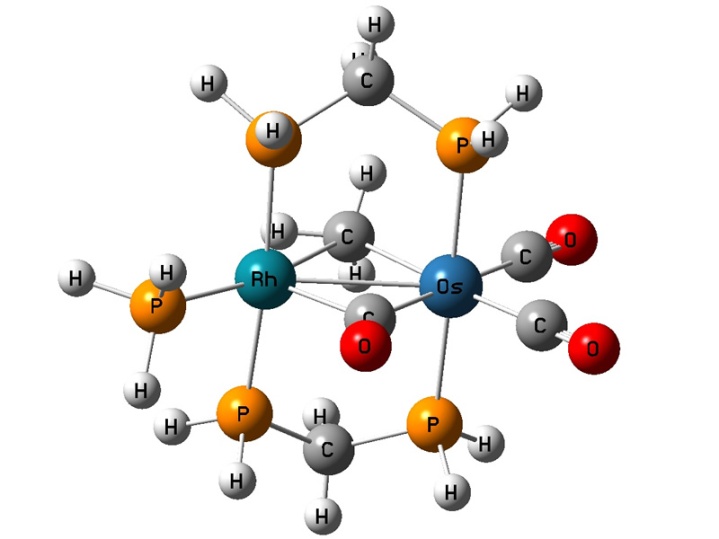 Педагогічна проблема
«Формування життєвих компетенцій учнів шляхом розвитку критичного мислення та активізації їх творчих здібностей у процесі викладання хімії»
Мій освітянський ареал – це 
трикутник успіху
Я - вчитель
Я - вихователь
Я - особистість
Обгрунтування актуальності досвіду
•Як зробити предмет «хімія»  цікавим та корисним для учнів ? 
•Як пояснити учням, що отримані знання з хімії вони зможуть використовувати у своєму подальшому житті ?
• Як не маючи належного матеріального забезпечення з хімії  учень міг не тільки побачити   на власні очі хімічний експеримент, але й, так би мовити «доторкнутися» до нього своїми руками.

Компетентний підхід покликаний подолати прірву між освітою й потребами життя
Активна
Генерує нові ідеї
Володіє інформаційними технологіями
Комунікативна
Компетентна творча особистість
Конкурентно-спроможна
Здатна до самоосвіти
Використовує знання як життєвий інструмент
Приймає нестандартні рішення
Ключові компетентності
КОМУНІКАТИВНА КОМПЕТЕНТНІСТЬ
Головні завдання :
• Перенести акценти зі знань і вмінь
на формування компетентностей
учня, які б відповідали потребам
суспільства;
• допомогти школярам в оволодінні
технологіями життєтворчості;
• створити умови для розвитку
потенціалу самопізнання,
самооцінки,самоконтролю,
інтеграції в соціокультурний
простір;
• розвинути в дитині те творче
зерно, яке в кожному закладене
природою;
• сформувати основні види
компетентностей учнів.
СОЦІАЛЬНА КОМПЕТЕНТНІСТЬ
ЗДОРОВ’ЯЗБЕРІГАЮЧА КОМПЕТЕНТНІСТЬ
УМІННЯ ВЧИТИСЯ
КОМПЕТЕНТНОСТІ З ІКТ
ГРОМАДЯНСЬКА КОМПЕТЕНТНІСТЬ
ПІДПРИЄМНИЦЬКА КОМПЕТЕНТНІСТЬ
ОСНОВНІ ІДЕЇ ДОСВІДУ
Щоб виконати ці завдання, необхідно постійно втілювати в життя ідею мого досвіду:
формую
компетентності
• створювати оптимальні умови для
розвитку творчої особистості дитини;
• сприяти позитивній мотивації учнів до
пізнавальної діяльності;
• розвивати в учнів потреби в самопізнанні, самореалізації, самовдосконаленні;
• створювати атмосферу співробітництва при взаємодії вчителя та учня;
• формувати в учнів навички отримання,
осмислення та використання інформації з
різних джерел;
• ефективно та творчо застосовувати
набуті знання та досвід на практиці;
• залучати школярів до участі в різних
природничих конкурсах.
набуваю досвіду
треную здібності
та задатки
формую систему
знань
Шляхи впровадження  досвіду
В роботі з
учнями
В методичній
діяльності
- на уроках хімії;
-  під час позакласних заходів;
-  в роботі з обдарованими
дітьми;
- під час походів та екскурсій;
- на факультативних
заняттях;
- під час занять гуртка.
-  творча група вчителів району;
-  педагогічні ради;
- творча група природничих дисциплін;
- творча група класних керівників (проектна технологія)
Інформаційні
комп'ютерні
технології
Особистісно-
орієнтовані
технології
Тренінгові
технології
Інноваційні
технології для
формування
компетентності
продуктивної
творчої
діяльності
Проектна
технологія
Інтер-
активні
технології
Ігрові
технології
Ігрові технології
На уроках з використанням гри
• немає буденності, одноманітності, монотонності;
• створюються умови для всебічного 
 розвитку дитини, її здібностей;
• накопичуються позитивні емоції;
• учні проявляють фантазію;
• активізується увага;
• підвищують інтерес до вивчення предмета;
• розвиваються таланти дитини.
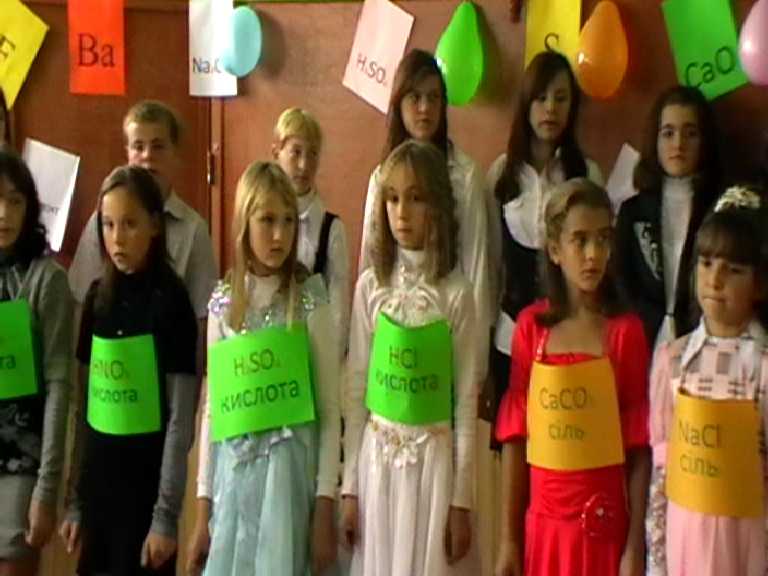 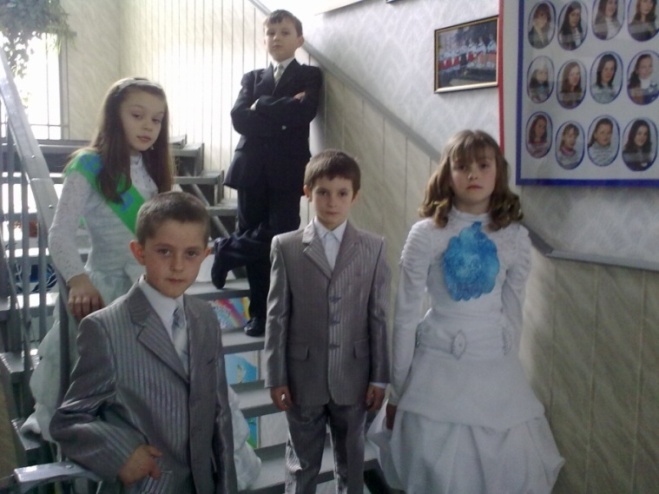 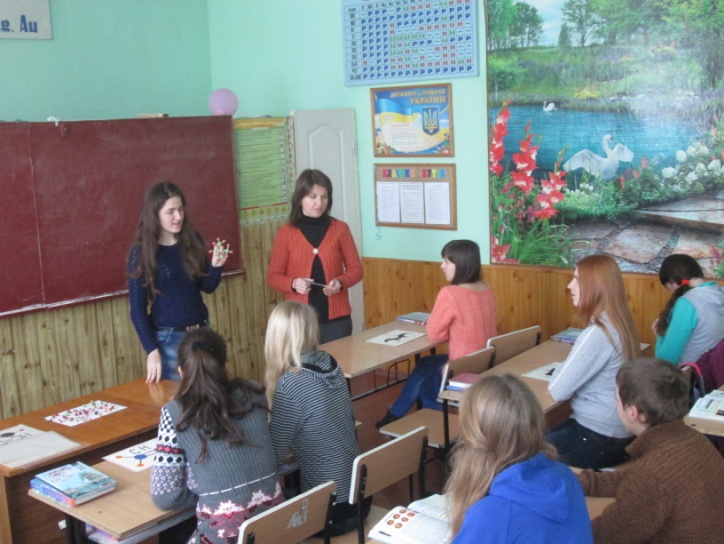 Інтерактивні технології
Інтерактивні методи навчання
• підвищують пізнавальні можливості школярів;
• надають можливості для перенесення отриманих знань, навичок та способів діяльності на інші предмети та позашкільне життя;
• розвивають організаторські якості.

Найчастіше я пропоную такі
інтерактивні вправи:
- «Мозковий штурм»;
-  «Асоціації»;
- «Мікрофон»;
-  «Аукціон»;
-  «Дискусія»;
-  робота в парах.
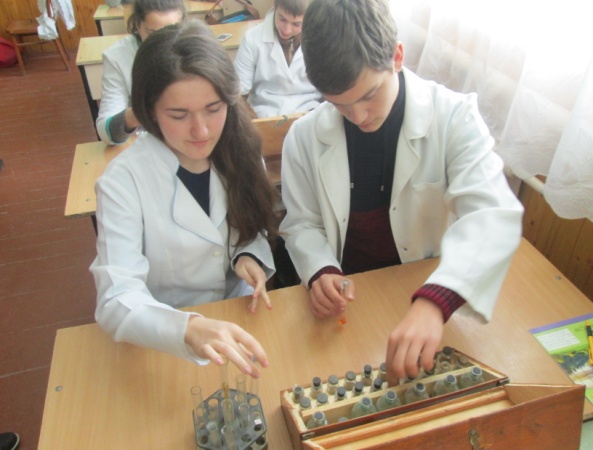 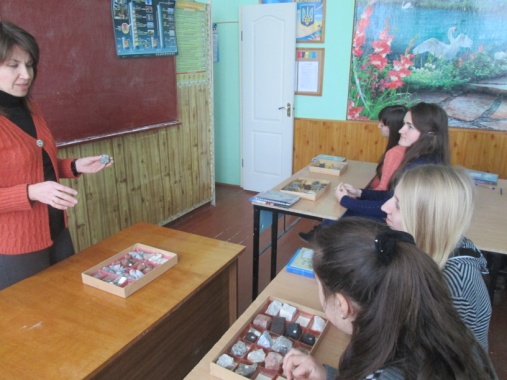 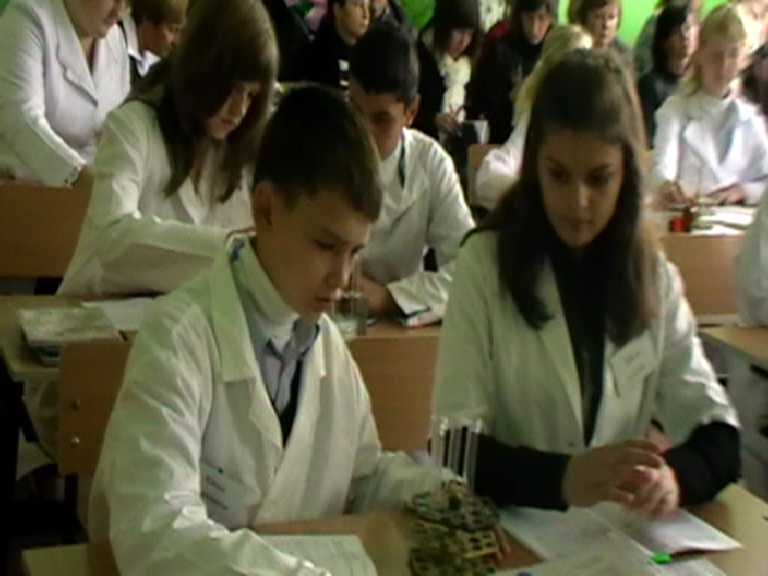 Інформаційні технології
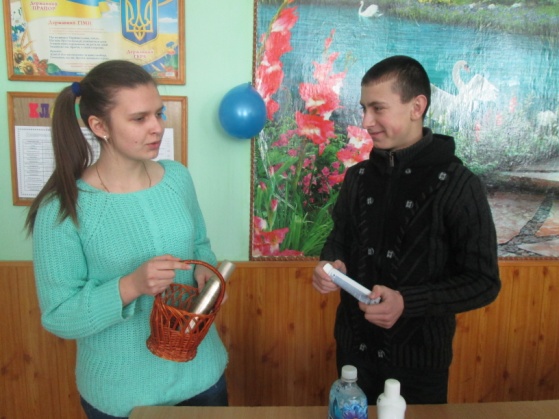 Застосування в навчальному процесі
інформаційних технологій сприяє
підвищенню ефективності навчальних
занять, розвиває інформаційну та творчу компетентність школярів:

- Учні самостійно створюють мультимедійні презентації до уроків і позакласних заходів.
- Проводжу конкурси на кращу
презентацію до теми.
-  Старшокласники створюють
презентації для молодших школярів.
- Використовую на уроках навчальні
відеосюжети.
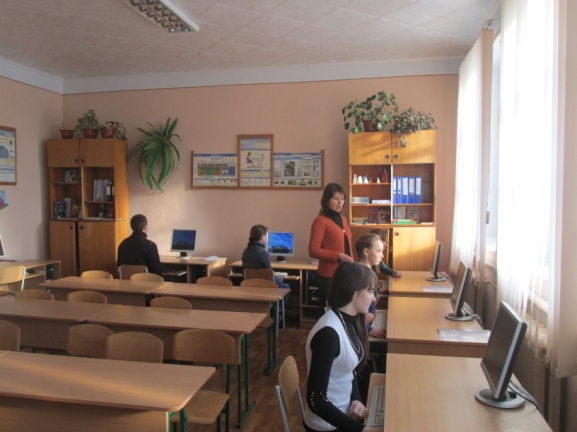 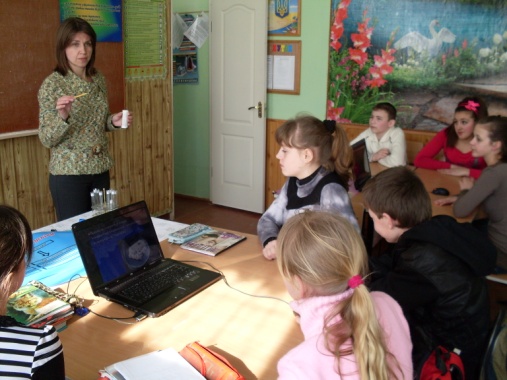 Для формування життєвих компетенцій учнів я впроваджую у шкільну практику навчання    експеримент ужиткового спрямування
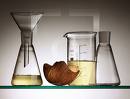 Ужитковий               експеримент
формує навички безпечного поводження з речовинами  та засобами побутової хімії
розвиває творчу активність учнів
підвищує пізнавальний інтерес
розширює сукупність хімічних, біологічних,екологічних знань
виховує усвідомлення необхідності знань для повсякденного життя
Хімічний кабінет – моя      творча лабораторія,
в стінах якої:
удосконалюються експериментально- дослідницькі навички 
(проведення експериментів, дослідів “ужиткового характеру”);

розвивається критичне мислення 
(вміння оцінювати різні джерела інформації в рубриці: “Хімічний вісник” 

-   реалізується зв’язок хімії з  життєвим досвідом дитини 
      та повсякденним життям учнів  

 через кутки-виставки:
                              ”Про правила техніки безпеки”;
                              “Хімія навколо мене”,
                              “Крок у світ хімії”.
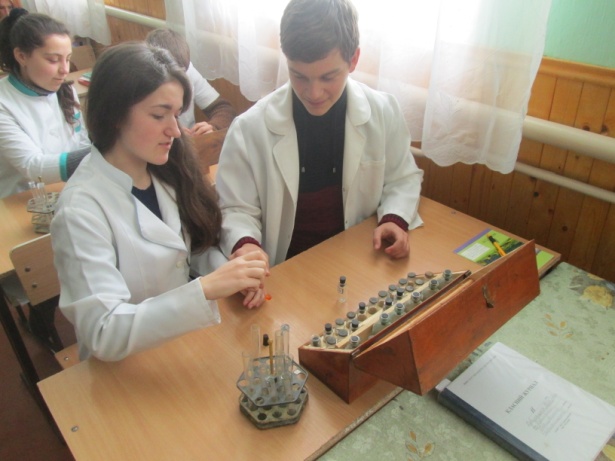 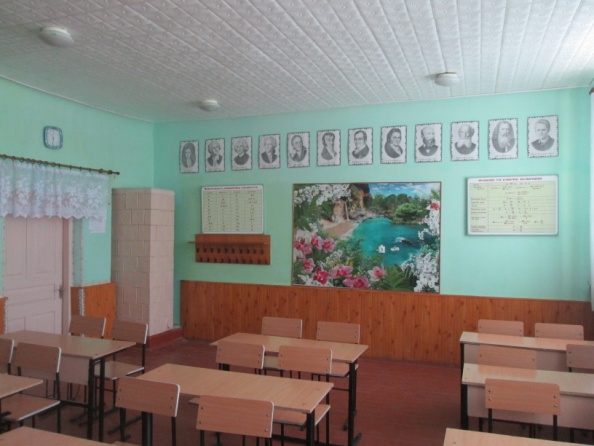 Позакласна діяльність
Підтримання стійкого інтересу до предмету, а також розширення пізнавальної   діяльності учнів здійснюється за рахунок проведення позакласних тематичних заходів.
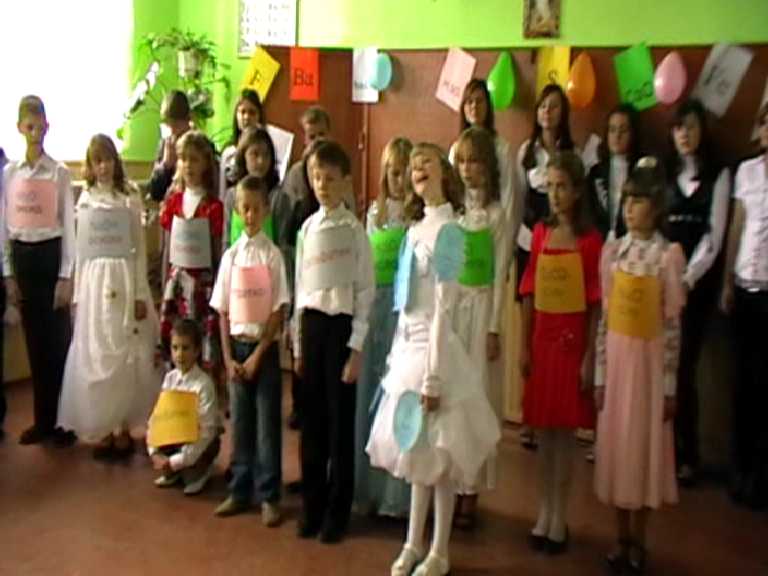 Традиційно проводжу такі
позакласні заходи:
- інтелектуальні ігри, турніри,
конкурси;
- виставки-конкурси малюнків,
плакатів;
- вікторини;
- хімічні квести;
- конференції для старшокласників;
- тренінги.
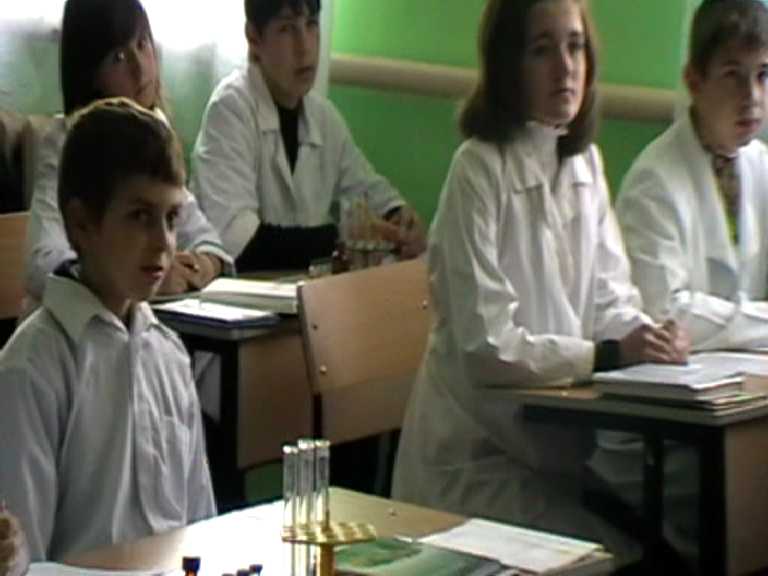 Так, при кабінеті хімії, діючий гурток “Ужитковий експеримент в хімії” сприяє кращій організації заходів, які вже стали традиційними: 
“Крок у світ хімії” (7 кл.)
“Хімія у нашому житті” (8-9 кл.)
“Магічна хімія” (10 кл.)
“Тиждень хімії” (відповідальні – учні 11 кл.)
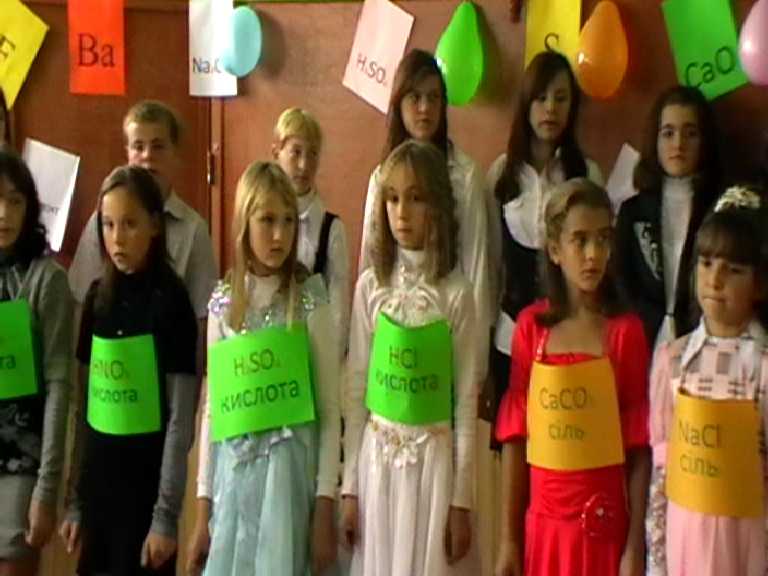 Результативність роботи
За даними діаграми 
результативності навчальних 
досягнень з хімії протягом 
2011-2014 н.р. є очевидним зростанням успішності учнів
Такі результати діагностики підкреслюють успішну педагогічну діяльність та ефективність тих форм і методів роботи, які я застосовую для оптимізації навчально-виховного процесу шляхом компетентнісного підходу.
Хімічний олімп
Прагнучи досконалості, разом з учнями впевнено піднімаємось сходинками до вершин “Хімічного олімпу”.
Свідченням цього є 
зростання кількості 
призерів районних 
олімпіад з хімії серед 
учнів школи
Досягнути вершини успіху Хімічного олімпу – 
мета кожного з нас!